What is this document?
The counterproposals we presented to the Provost team on October 17th
Asks were developed from: 
Qualtrics survey
Feedback from Executive meetings with students
Executive advocacy priorities for the year
Ongoing advocacy from previous years
Provost presentation to GRC is a response to our counterproposals
For any questions, please email: advocacy.gsa@ucalgary.ca
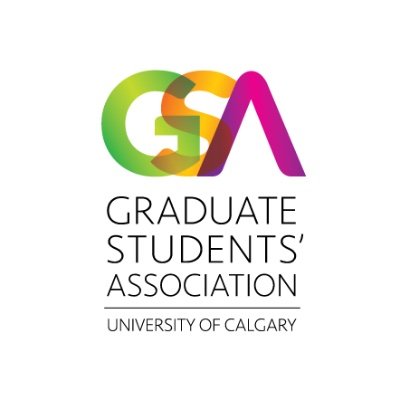 GSA TFCC Counterproposals
October 17th, 2024
Council Feedback
What questions do you want to ask the Provost’s team?
“As an international PhD student, I hope the 0% increase stays for upcoming years.”
“What can we do to reduce tuition increases for course-based students?”
“What would be the effects of a lower tuition raise? Where would the cuts be made?”
“Where are the additional fees going? Scholarships? Travel incentives? Student enrichment? If not any of these, where are they going and why?
What should the GSA prioritize in our counterproposal?
“Ensure program quality is being improved without making grad school unaffordable.”
“Better sources of funding for international students/lowering burden on international students/no discrimination against international students.”
“Make more fees opt-in.”
“Freeze salaries of UCalgary employees making more than 200K.”  
“Ask for someone from the GR department to be present.”
Additional Student Concern: Varsity Courts
Concerns over where to find alternative family housing:
Especially given UCalgary’s goal to double grad-student enrollment. 
Concerns over feasibility of timeline:
Moving in two years is difficult if no alternatives exist.
Concerns over neglect of current units:
Dilapidated state of some units goes far beyond end-of-life-cycle problems.
Concerns over loss/disruption of unique and vibrant community.
Carry-Over Concern from last TFCC: Graduate Program Administrator (GPA) Gaps
Pictured: our third ask from last year
POD/Administrative Turnover
Political Issue: Declining Student Aid Funding
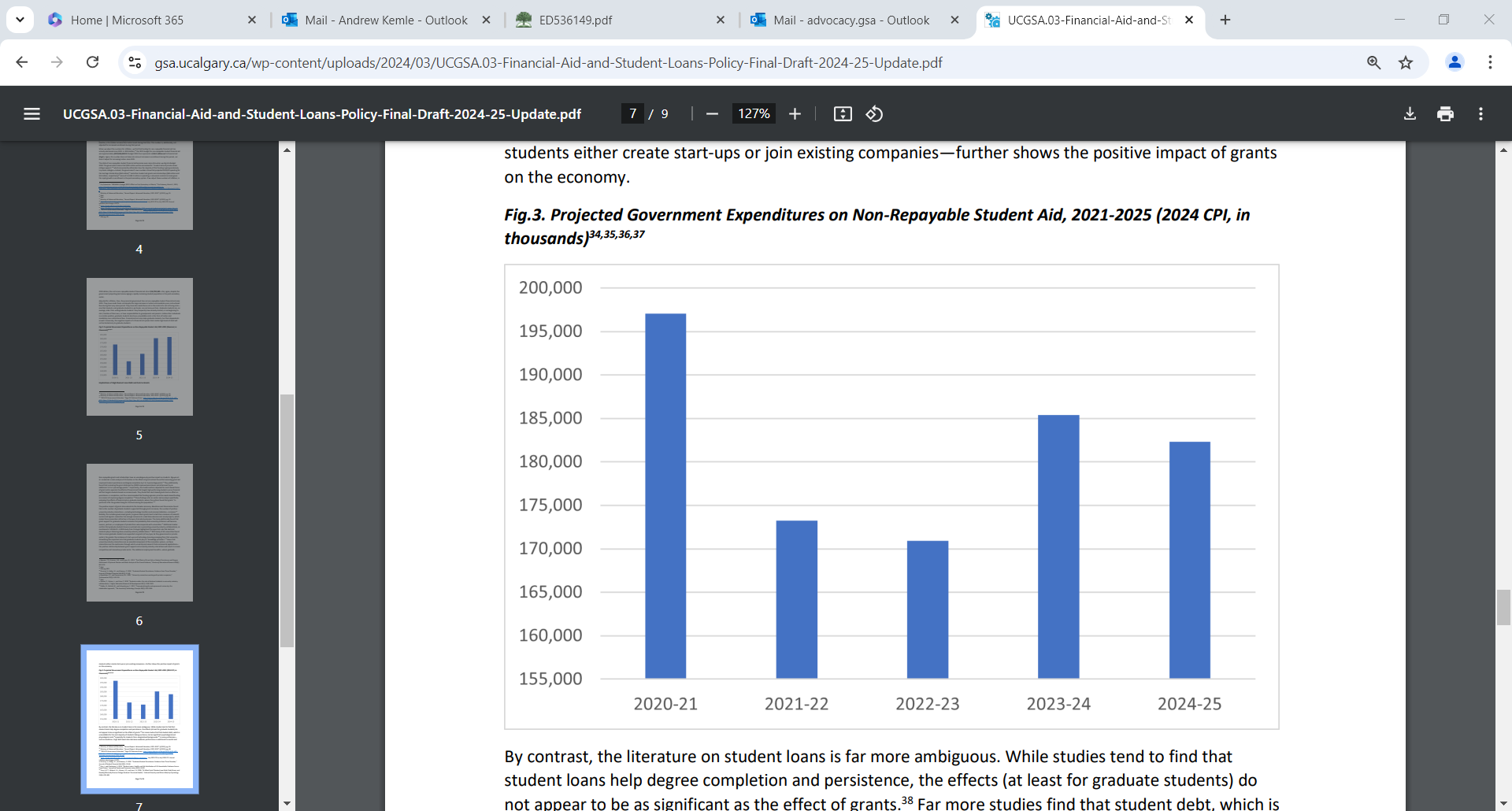 Adjusted for inflation (CPI),non-repayable student financial aid funding has declined by $14.8 million since 2020-21.
Note: this number has not been adjusted for enrollment growth. 
Note II: undergraduates aren’t eligible for a large portion of student aid grants anyways, while many special graduate scholarships are program-specific.
GSA Asks
Three monetary asks; Two public reports
Ask #1: Reduction of Course-Based Student Tuition Increase
Equalize tuition between international and domestic course-based students (ideally 0% increase, more practically 2% for both)
Majority of affordability concerns continue to come from international students.
International course-based students don’t have equalizing scholarship like thesis-based students.
Concern over higher international student tuition being discriminatory. 
Recognize that tuition reductions will create deficit, but our first priority is student affordability concerns.
Ask #2: Reduction in Mandatory Non-Instructional Fees from 4% to 2%
Concern over MNIFs being used to subsidize programs that are inaccessible to students (Campus Daycare, Summer Camps, Foothills & Vet Med students without athletics and active living access). 
Recognize, again, that reduction my result in deficit, but affordability concerns are our number one priority.
Ask #3: Creation of tuition/fee-offsetting “Affordability Grants”
If tuition and fees aren’t reduced, direct majority of the collected funds to these grants. 
Ideally, the funds being redirected back to students can offset the increase year-over-year. 
Admin’s concern over an internal market?
Our counterargument is that an internal market is the only way to effectively show students that these collected funds are being redirected back to students. 
Administrative costs are necessary price to pay to keep school affordable. 
Name “affordability grants” deliberately signals to provincial government that their cuts have caused real harm to accessibility of post-secondary education.
Ask #4: Commissioning a Report on Effects of Operating Grant Cuts on University
Based off Bill 208 (Post-Secondary Funding Assessment Act) from 3rd Session of 30th Legislature. 
Would result in the creation of a public report detailing how UCalgary operations have been impacted by budget cuts, what sacrifices/trade-offs have been required to balance the books, and the extent to which this has resulted in either tuition and fee increases or student experience cuts.
Ask #5: Commit to a Strategy on How to Close GPA Gap
GSA Ask #3 from last year asked for GPAs to be hired back—this is a follow-up to that. 
Would result in publicly available report detailing how UCalgary plans to either rehire GPAs or close the gap using alternative methods. 
Provides timeline and checkpoints for GSA to monitor university progress.
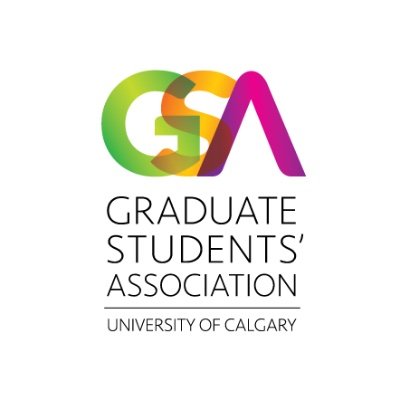